Abstract ID
Interdisciplinary Conference on Healthcare and Technical Research 
ICHTR 2024
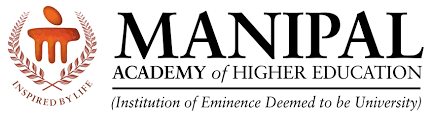 Presenters’ Institution Logo
TITLE (font size:54)
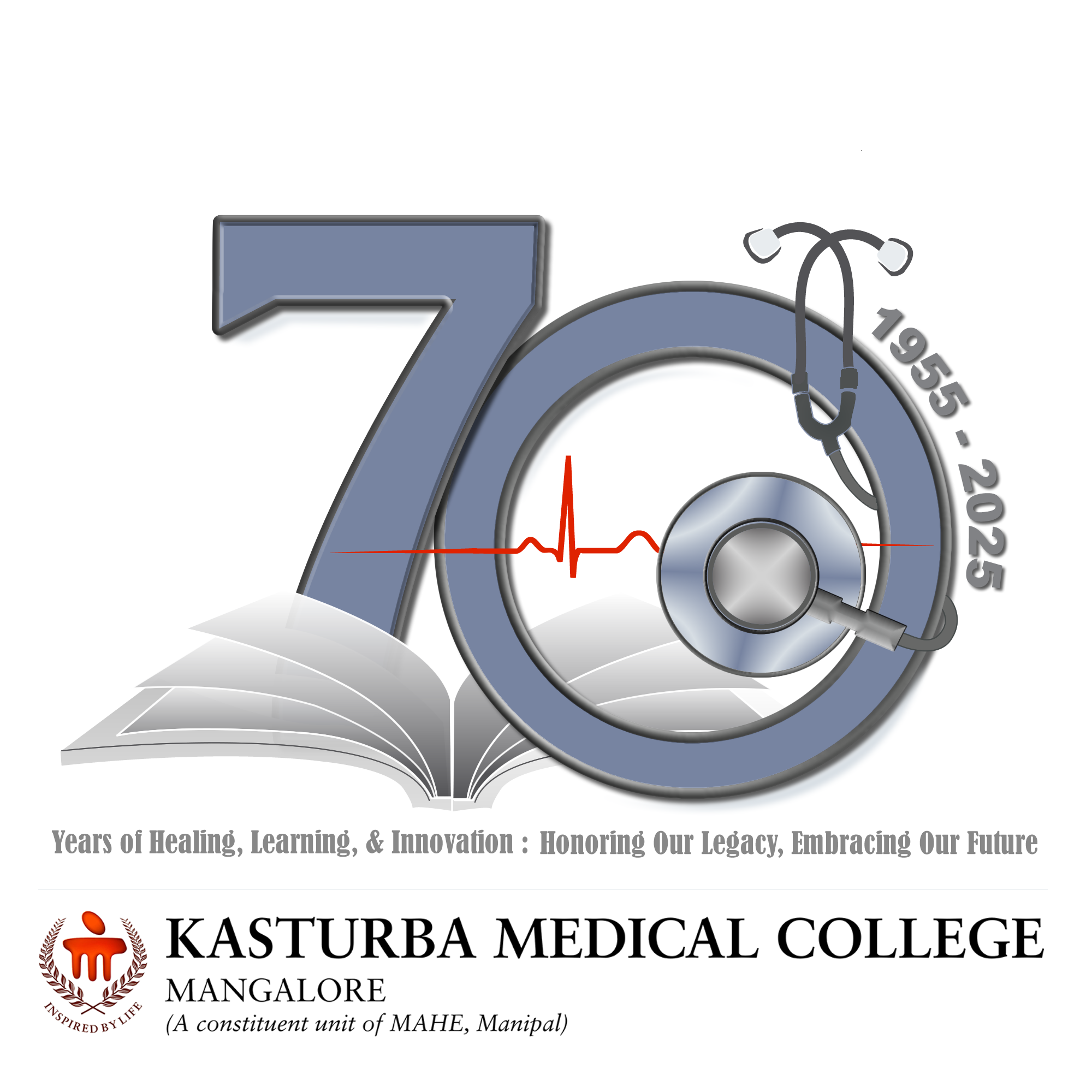 Authors and affiliation (font size: 36)
Background (font size: 48)
Results
Materials and methods (cont’d)
Conclusions
Type here…
Type here…
Type here…
Objectives
Type here…
Results
Type here…
Discussions
Materials and methods
Type here…
Type here…
References
Type here…